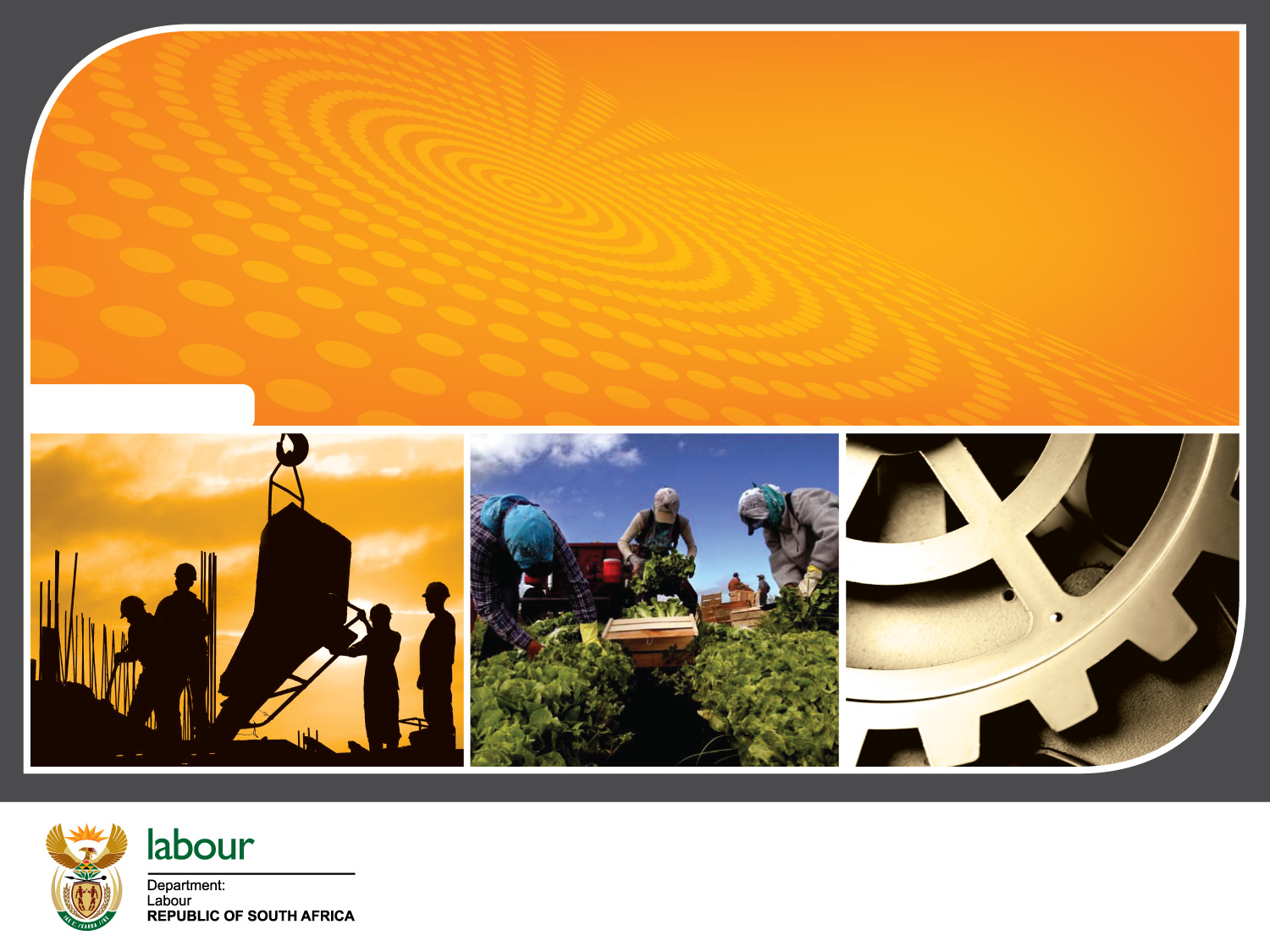 DEPARTMENT OF EMPLOYMENT AND LABOUR

PORTFOLIO COMMITTEE
WORKSHOP
FEB 2021
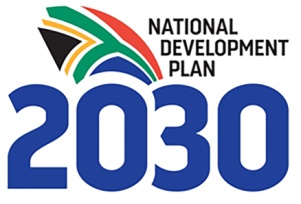 1
2
COLLECTIVE BARGAINING
The Constitution of the Republic protects the right of every trade union, employers' organisation and employer to engage in collective bargaining.

The country has ratified  ILO convention on the Right to Organise and Collective Bargain, Convention, 1949 (No,98). 

The LRA gives effect to and regulates the fundamental rights conferred by the Constitution on collective bargaining; and obligations incurred as a member state of the ILO. The LRA promotes orderly collective bargaining and provides a framework within which employees and their trade unions, employers and employers’ organisations can  collectively bargain to determine wages, terms and conditions of employment and other matters of mutual interest; and  formulate industrial policy.

A collective agreement means a written agreement concerning terms and conditions of employment or any other matter of mutual interest concluded by one or more registered trade unions on the one hand and on the other hand: one or more employers or one or more registered employers’ organisation or one or more employers and one or more registered employers' organisation
2
3
LEVELS OF BARGAINING
Centralised bargaining: This happens when a trade union(s) and employers organisation o employers’ organisations establish centralised bargaining forums. Centralised bargaining forums allow unions to negotiate with all employers in the sector or industry. The most common centralised bargaining forum is the bargaining council system, chamber of mines  and automobile manufacturing industry. 

Company level: Negotiations can also happen at the company level. Shop stewards are elected and mandated from the different workplaces of a company. They would then form a negotiating team.

Plant level: This is when negotiations happen at a single workplace. But, negotiations at plant level can also happen at another level. For example, centralised bargaining at the national level could establish a framework of minimum standards which workers might seek to improve at a plant level.
3
4
Centralised Bargaining Level
The LRA promotes centralized collective bargaining through the establishment of bargaining councils. The system of bargaining councils is voluntary system and its formation could be by a trade union(s); and employers organization or employers’ organizations acting together.

The power of bargaining councils amongst others are: to conclude collective agreements; to enforce those collective agreements; to prevent and resolve labour disputes; to perform the dispute resolution functions; to establish and administer a fund to be used for resolving disputes; and to promote and establish training and education schemes.

Bargaining councils could request the Minister to extend concluded collective agreements to non-parties. Extension of collective agreements to non-parties improve vulnerable workers’ wage thus improving their standard of living; and fighting poverty and inequalities. It extends social security benefits to workers who normally would have been excluded if collective agreements would have not been extended to all workers in the sector.   

40 registered bargaining councils: 21 -national;, 14 provincial and 5 towns and city level.
4
5
Performing Bargaining Councils
For the past five years the Department has extended more than 100 collective agreements to non-parties covering 2 229 269 employees.

During Covid-19, some bargaining councils concluded collective agreements on occupational health and safety measures. Namely, Clothing Bargaining Council; Textile Bargaining Council; Electrical Bargaining Council; and South African Road Passenger Bargaining Council.
 
Most of the bargaining councils are accredited to conduct dispute resolution, they  perform dispute resolution function akin to the CCMA which is critical for industrial peace.

They enforce  collective agreements by bargaining councils within their sectors, by doing so they improve the standard of living, conditions of service  and extend social security benefits to vulnerable workers.
5
6
Challenges faced by collective bargaining
The proliferation of labour organisations led to diverse positions in the bargaining unit making negotiations cumbersome and difficult to reach agreement amongst parties. Some parties’ intransigent is just a ploy to recruit members rather than engaging in a genuine collective bargaining thus weakening the system.

The system is infiltrated by parties that do not have the interest of collective bargaining at heart. Their intention is to see the demise of the system of collective bargaining. Rather than using the processes to strengthen collective bargaining, they used the processes to serve as an impediment to the system. 

Some trade unions were found to be involved in corruption rather than pursuing employees agenda.  In the chemical sector, workers were left vulnerable by the demised of CEPPWAWU; and SAMWU in the local government sector. 

The dwindling of membership of  trade unions. This might have been caused by factors like the 2008 economic crisis and Covid-19. However, before these crises the membership of the trade unions was already dwindling because the trade unions stopped recruitment and organising which is the basic tool for trade union growth.
6
7
DEALING WITH CHALLENGES
The Department has gone out of its way to ensure that collective bargaining does not die. The Labour Relations Act was amended to allow either one of the parties that is in majority to extend a collective agreement to non-parties. Before, the law would require both parties to be in majority. 


Furthermore, the law was amended to allowed the Registrar of Labour Organisations to approach the Labour Court to appoint an administrator with attempt to resolve the challenges of the bargaining council.

To avoid the collapsing of bargaining councils, the law has now given the Minister the power to extend a period of operation of funding agreements. To collapse a council, a party could refuse the council to request an extension of a funding agreement that is responsible for the existence of the council.
7
SECTORAL DETERMINATIONS
8
SECTORAL DETERMINATIONS: INTRODUCTION & BACKGROUND
Department of Employment and Labour’s  mandate is:  Protection of vulnerable workers. How?
The Basic Conditions of Employment Act (BCEA) of 1997 (amended 2002) provides for the promulgation of sectoral determinations which establish conditions of employment for employees in specific sectors of the economy.
The BCEA (s51-58) and the National Minimum Wage Act (NMWA) of 2018 (s11) mandates the National Minimum Wage Commission to investigate the conditions of employment in sectors and to advise the Minister on the establishment of sectoral determinations in sectors which they are likely to be exploited, or where worker organizations and trade unions are absent.
9
PROCESS OF INVESTIGATION
Phase 1: Government notice with terms of reference
s52 of the BCEA provides that a sectoral determination must be preceded by an investigation into existing conditions of employment in the identified sector or area.  
The Commission first publishes a notice in the Government Gazette containing the terms of reference of the investigation and calling for written representation by members of the public. 
Phase 2: Consultation with stakeholders
Public hearings & site visits are also scheduled around the country to allow stakeholders in the sector to further submit their inputs regarding the investigation. 
Participation in the investigation helps to improve the understanding, acceptance and implementation of any sectoral determination that is eventually made.
10
PROCESS OF INVESTIGATION CONTINUED..
Phase 3: Preparation of the report
After the investigation, the Commission must prepare a report which covers the factual findings of the investigation, including the various views of the stakeholders in the sector.  
The Commission is expected to consider the following factors into account when advising the minister on the publication of a sectoral determination.
The ability of employers to carry on their business successfully;
The operation of small, medium or micro-enterprises, and new enterprises;
Conditions of employment, Wage differentials and inequality;
The likely impact of any proposed condition of employment on current employment or the creation of employment;
The cost of living & the alleviation of poverty.
11
NUMBER OF SECTORAL DETERMINATIONS
Currently, there are nine sectoral determinations and there are no new sectoral determinations that are anticipated to be established at this stage.
12
DEFINITIONS OF SECTORAL DETERMINATIONS
13
DEFINITIONS OF SECTORAL DETERMINATIONS CONTINUED…
14
DEFINITIONS OF SECTORAL DETERMINATIONS CONTINUED…
15
ENFORCEMENT OF SECTORAL DETERMINATIONS
How have SDs been adhered to?
SD’s form part of the Basic Conditions of Employment Act and they are sector specific. The adherence to is determined through BCEA inspections that are conducted in various workplaces. To a large extent, SD’s have been adhered to. For example, for the Financial Year 2019/20, 166 368 BCEA inspections were conducted. Of these, 162 031 were found to be compliant. This is 97.6%  compliance level. 
How have they been enforced?
The SD’s are enforced through the Basic Conditions of Employment Act. The SD’s basically regulate conditions of employment in specific sectors. The overarching act in this regard is the BCEA. Sector specific variations are then regulated through various SD’s.
16
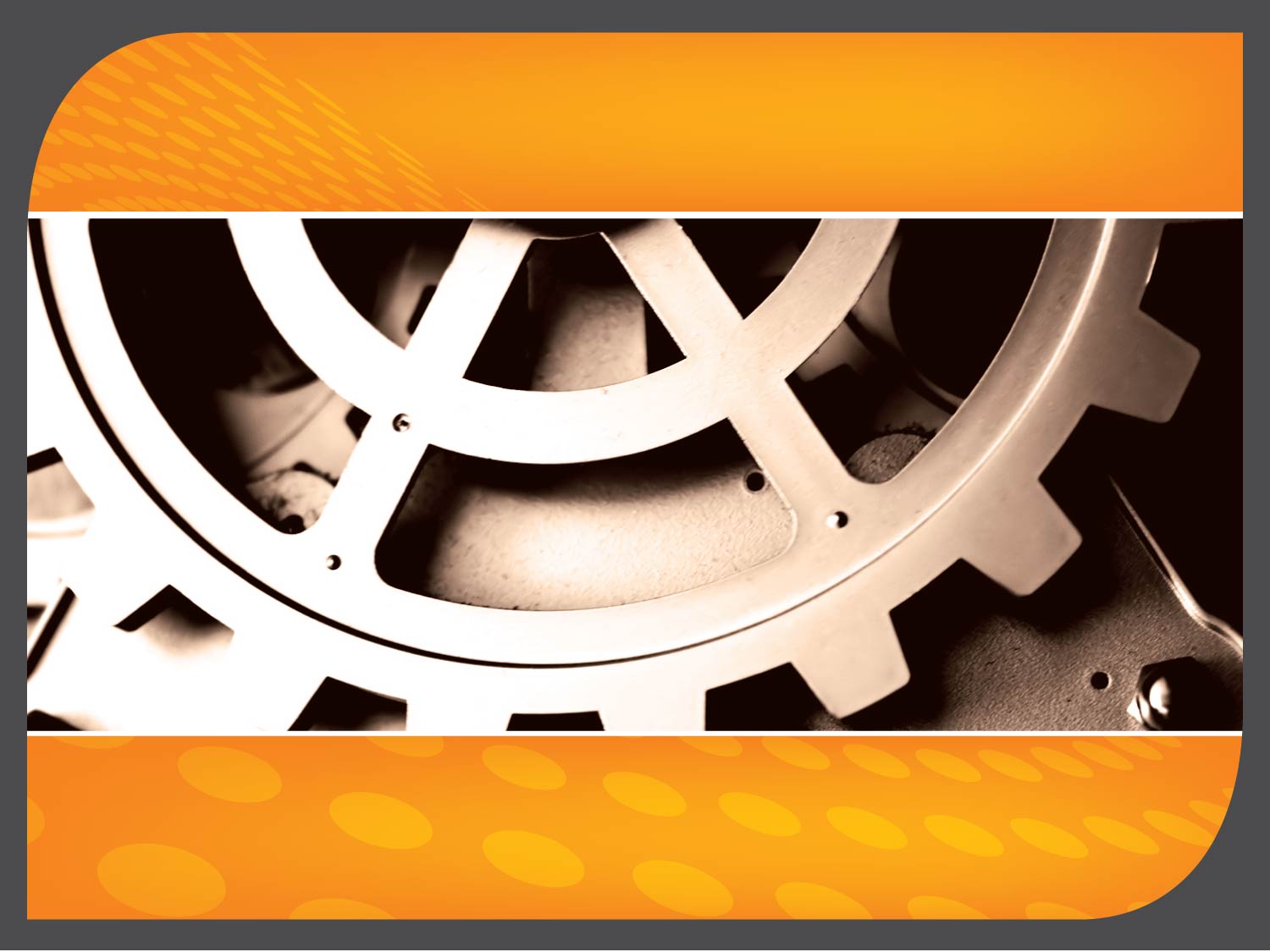 17
Thank You…